Nominální flexe
gramatické kategorie
rod
číslo
pád
kmenové třídy
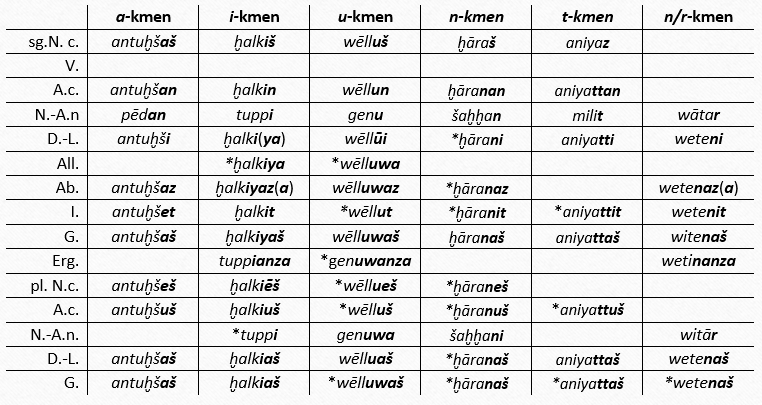 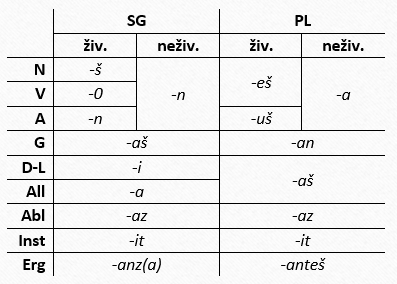 Pronomina
samostatná × enklitická OZ
tři osoby, dvě čísla
odlišnosti od nominální deklinace


determinativa
kāš / kī „toto“, apāš / apāt „tamto“
Verbální flexe
gramatické kategorie
osoba
číslo
rod
čas
vid
modus
dvě konjugace
kmenové třídy
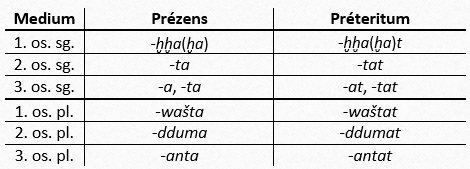 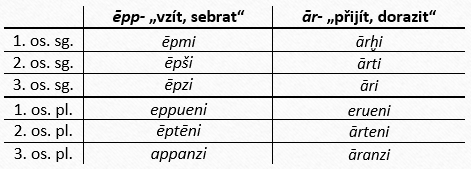 Analýza textů
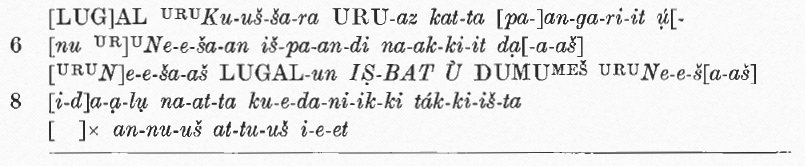 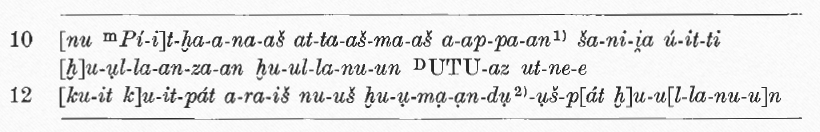 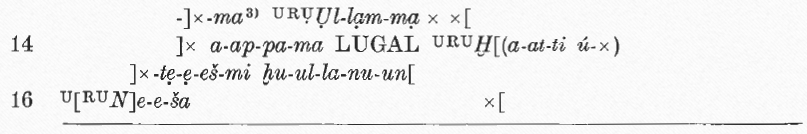 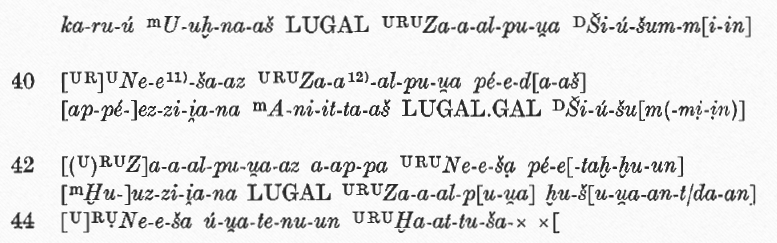 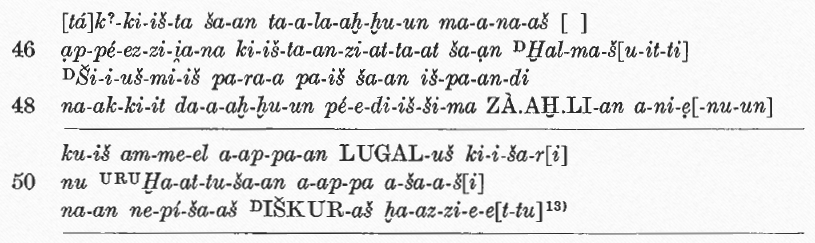 Právní texty
tak-ku LÚ-an na-as-ma MUNUS-an su-ul-la-an-na-az ku-iš-ki ku-en-zi a-pu-u-un ar-nu-zi Ù 4 SAG.DU pa-a-i LÚ-na-ku MUNUS-na-ku par-na-as-se-e-a su-wa-a-ez-zi
tak-ku LÚDAM.GÀR URUHa-at-ti ku-is-ki ku-en-zi
1 ME MA.NA KÙ.BABBAR pa-a-i par-na-as-se-e-a su-wa-a-ez-zi 
tak-ku I-NA KUR URULu-ú-i-ya na-as-ma I-NA KUR URUPa-la-a 
1 ME MA.NA KÙ.BABBAR pa-a-i a-as-su-se-et-ta sar-ni-ik-zi 
ma-a-an I-NA KUR URUHa-at-ti nu-za ú-na-at-tal-la-an-pat ar-nu-uz-zi